IBS PROGRAMMA Comenius College Rotterdam
Arne van Kesteren 
Meriellen van de Raa e Souza
Geschiedenis IBS op het Comenius College
3 profielen binnen de school – IBS is daar 1 van
Leerlingen kiezen een profiel
4e jaar IBS binnen de school 
Vanaf dit jaar de overstap naar eigen ontwikkelde materiaal. Doel is leerlingen voorbereiden op het ‘Jong ondernemen’ programma in de 3e leerjaar
Overstap van methodeboek naar reader
Methodeboek teveel overlap met de economielessen in de tweede leerjaar
Ontwikkelen van een reader per periode
Meer praktijkvormen toepassen in de les 
Digitalisering van alle IBS opdrachten 
Leerlingen vaardiger maken in het gebruik van een Ipad in de klas
Theorie is steeds gekoppeld aan een praktische activiteit
Doorgaande leerlijn vanaf 1e leerjaar t/m de 3e leerjaar
Opbouw van het schooljaar
Waarom werken met een reader?
Voordelen werken met een reader
Aandachtspunten
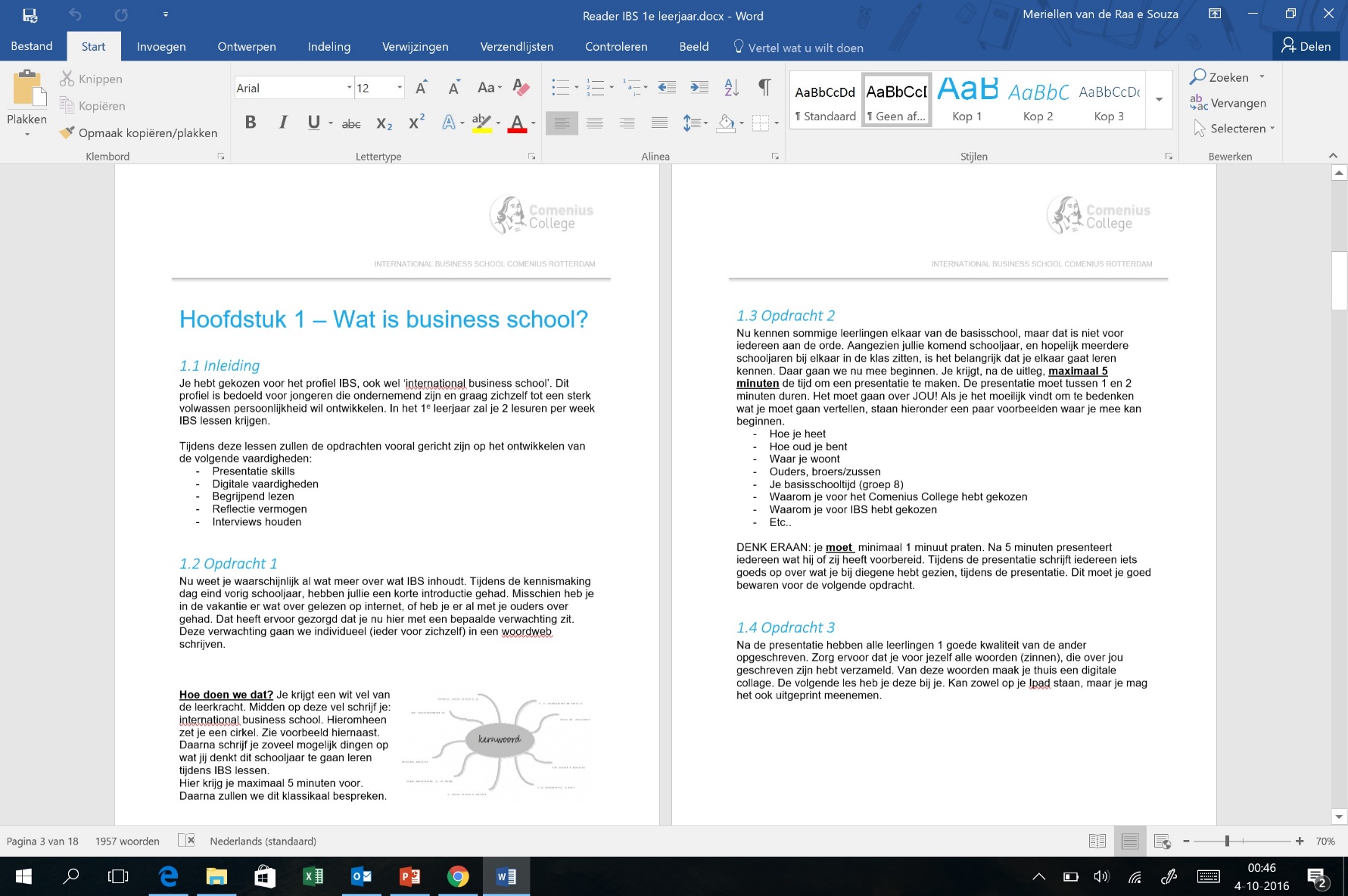 Opbouw van de reader
Beoordelen van de opdrachten
Werken met puntenoverzicht. Leerlingen kunnen 0, 1 en 2 score
Nog zoekende in hoe we iedere periode de leerling gaan beoordelen met de nieuwe reader richtlijnen
Meetbaar maken van de groei van leerlingen is nog in ontwikkeling
Feedback groep
Ideeën / tips die we mee kunnen nemen?